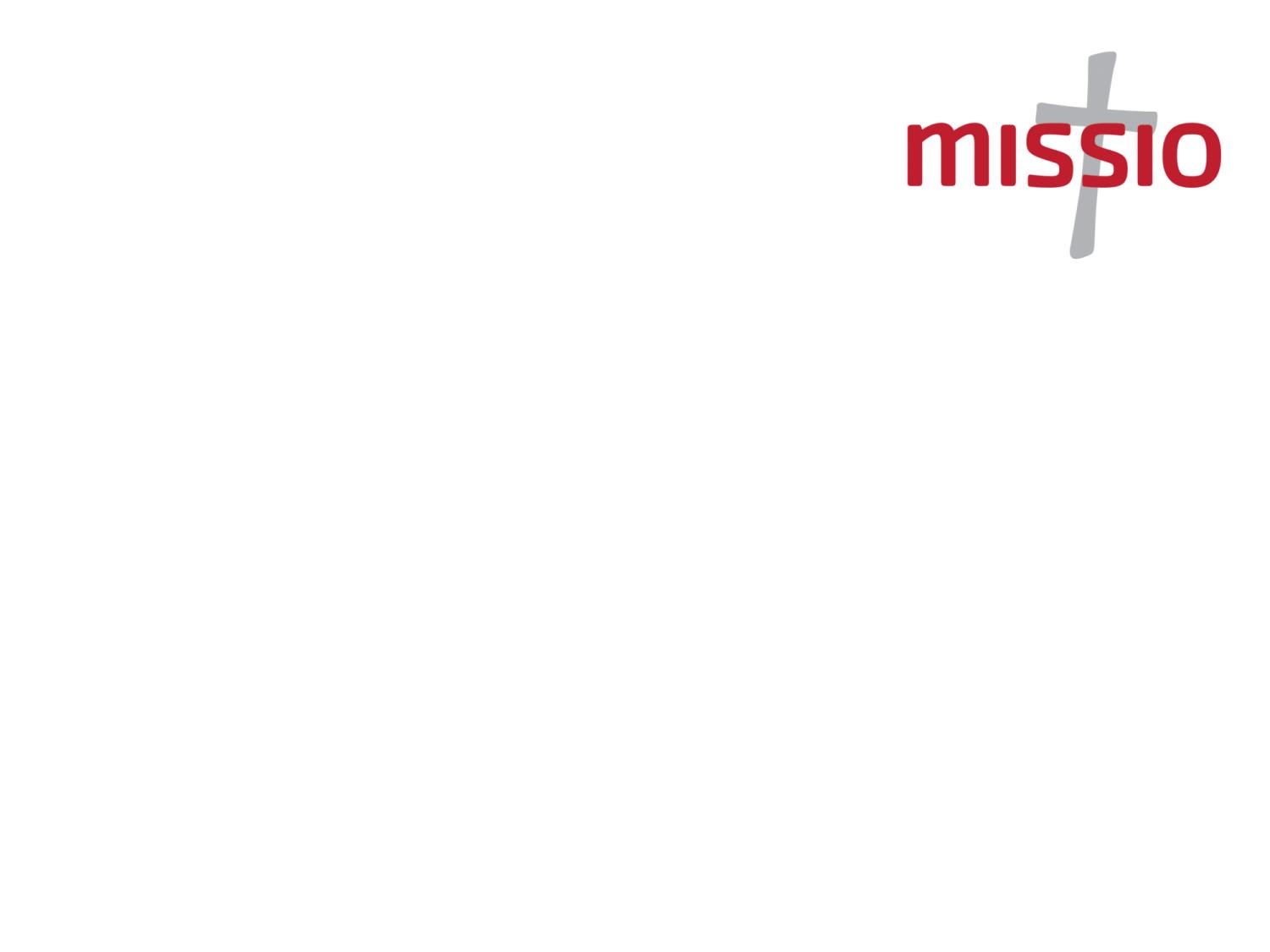 Nobody, 
no situation 
and no place 
is beyond God’s care
Solidarity and Support
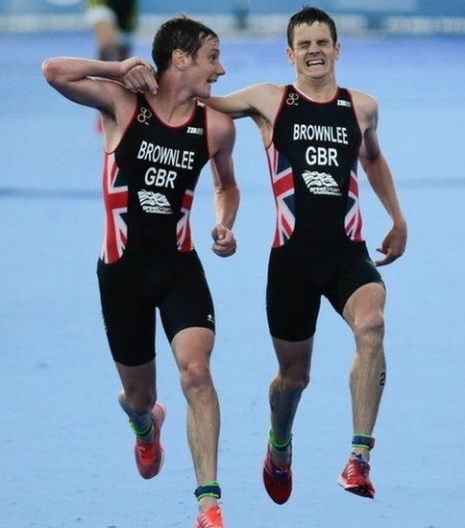 ‘Relationship’ from
‘Lātus’ – Latin
“If it happened to anyone I would have helped them across the line because it’s an awful position to be in. 
It was a natural human reaction to help my brother, but for anyone I would have done the same thing.”
Alistair Brownlee
https://www.youtube.com/watch?v=nRKLCEb9nZE
What scripture tells us
‘As soon as Jesus was baptised he came up from the water, and suddenly the heavens opened and he saw the Spirit of God descending like a dove and coming down on him. And a voice spoke from heaven, ‘This is my Son, the Beloved, my favour rests on him.’ Then Jesus was led by the Spirit out into the wilderness to be tempted by the Devil.’

Matthew 3:16-4:1 (JB Adapted)
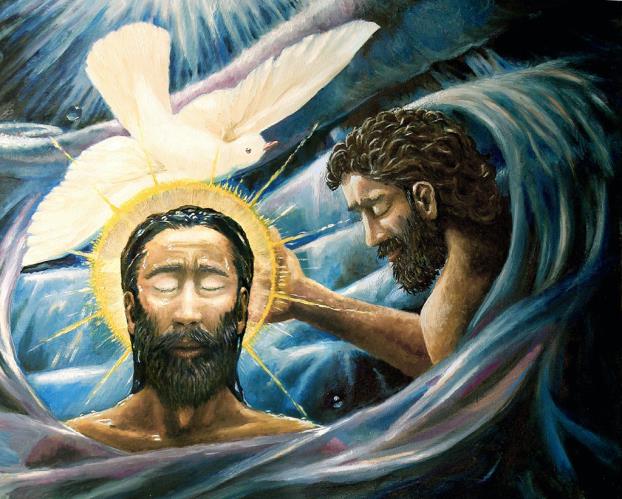 Three in one
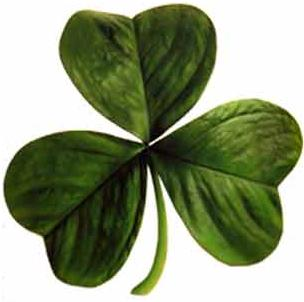 The Trinity - Father, Son and Holy Spirit - are connected to one another and so make up one God, life and love flows through their relationship.
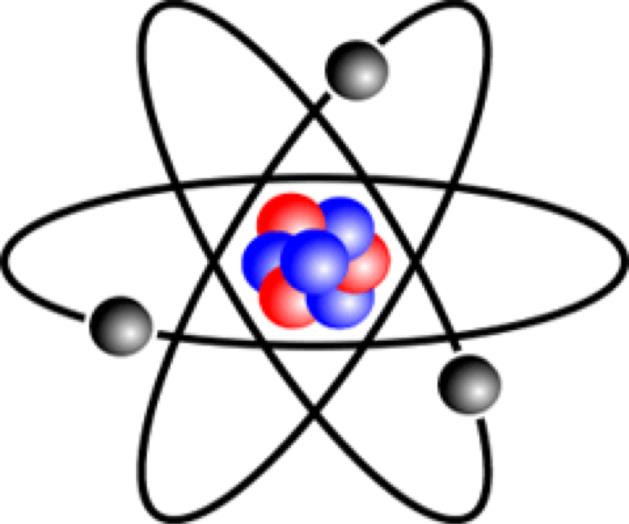 Proton
Neutron
Electron
God the Father
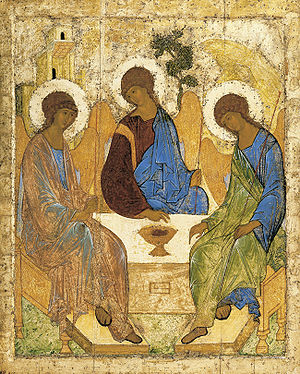 friendliness 
fairness 
forgiveness
respect
acceptance
generosity  
kindness
God the Son
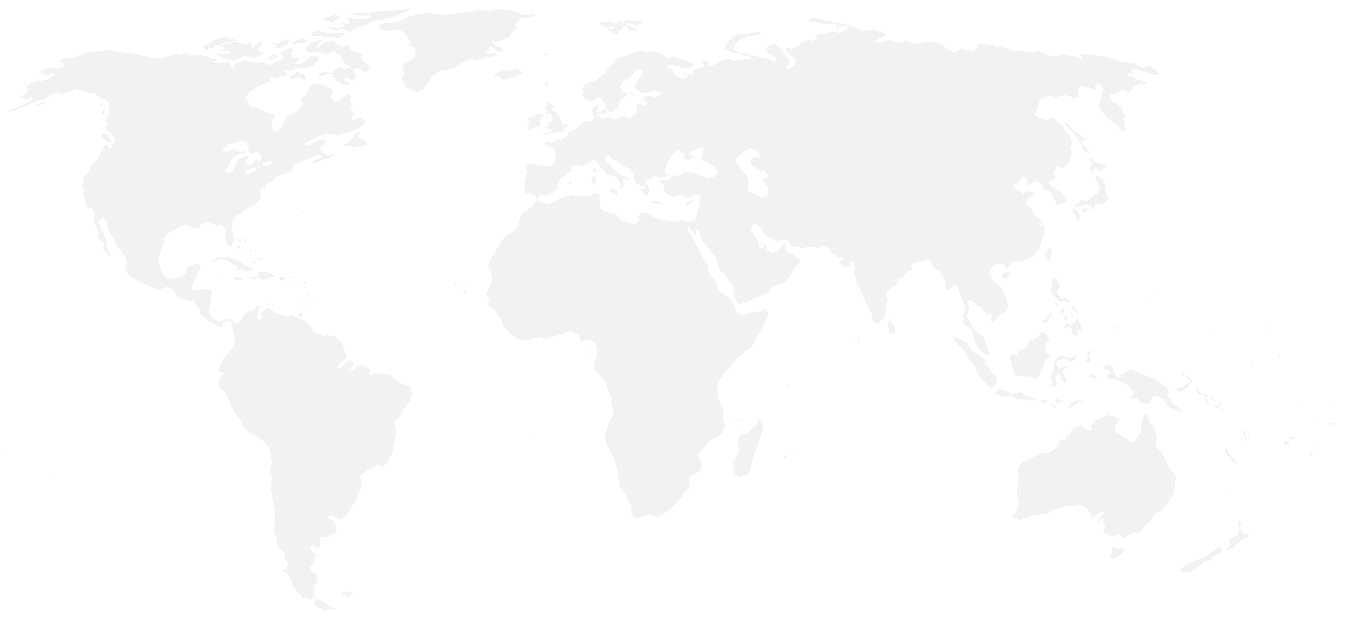 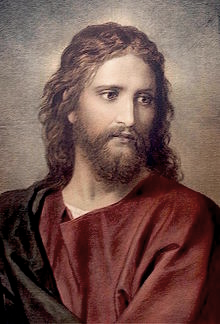 ‘When the appointed time came, God sent his Son... The proof that you are sons and daughters is that God has sent the Spirit of his Son into our hearts: the Spirit that cries, “Abba, Father.”’
St Paul’s letter to the Galatians 4:4, 6-7 (JB Adapted)
https://www.youtube.com/watch?v=MHsgWYt6I9g
God the Holy Spirit
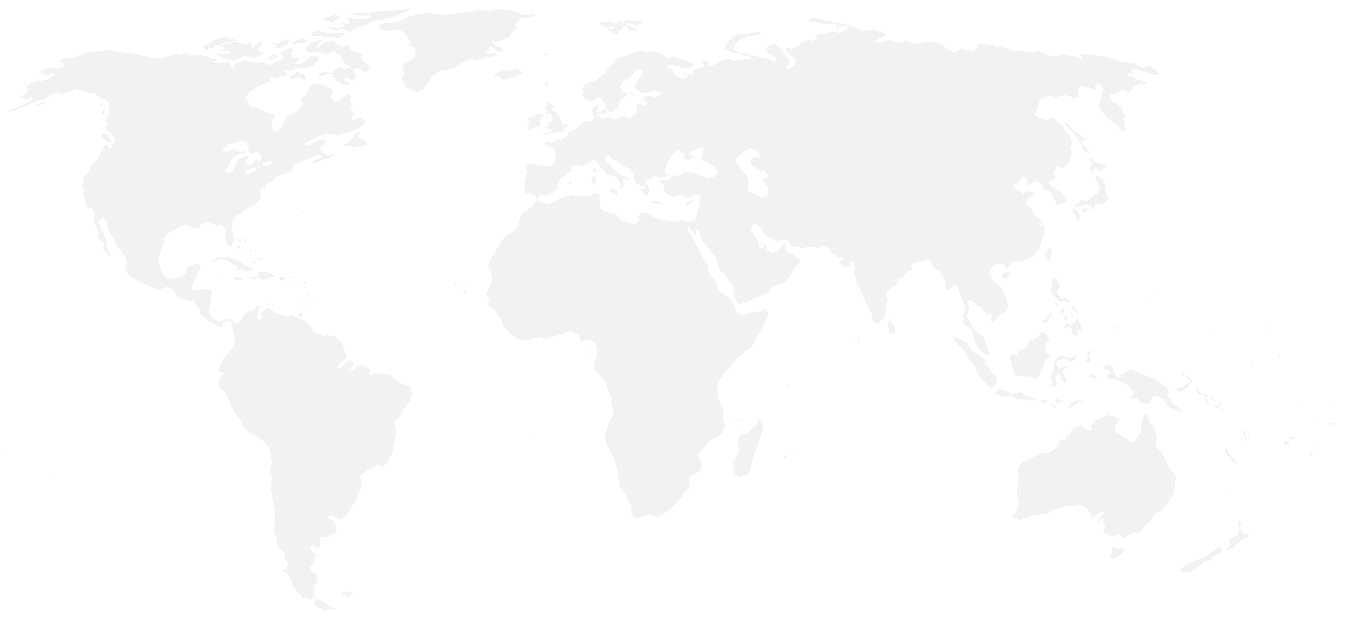 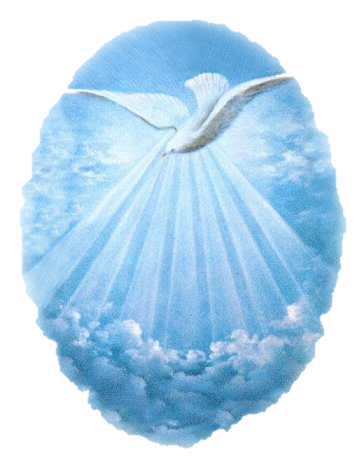 ‘You will receive power when the Holy Spirit descends upon you; and you will be my witnesses… to the ends of the earth.’
Acts 1:8 (JB Adapted)
Missionaries of God’s love
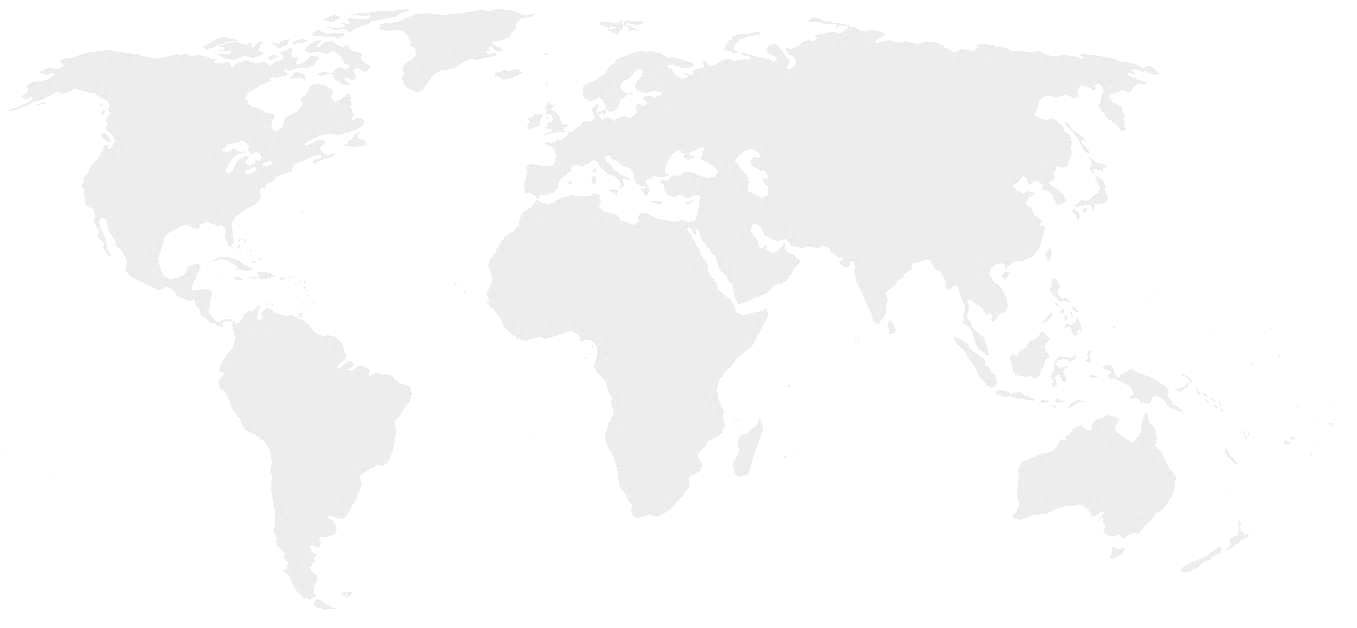 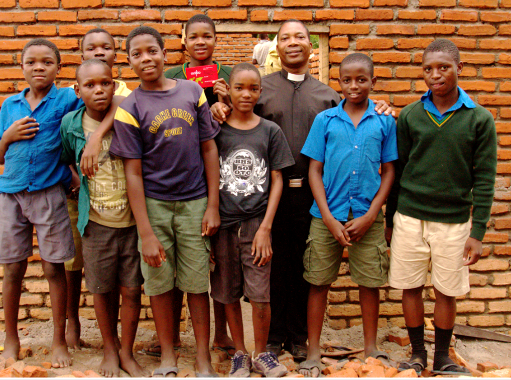 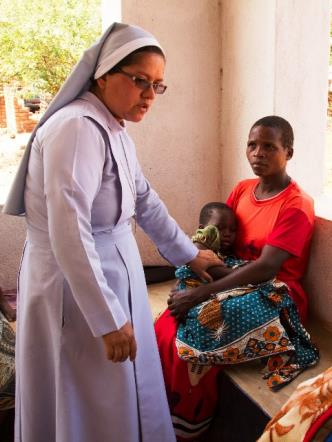 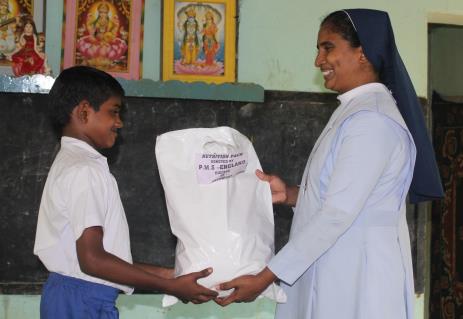 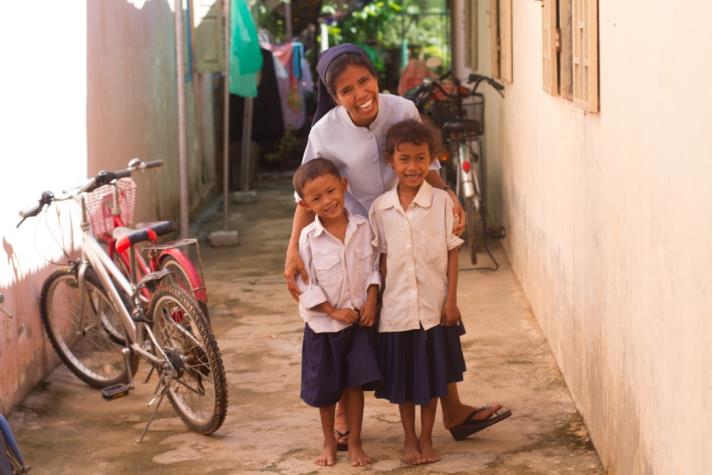 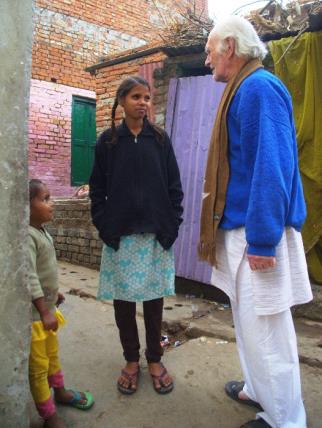 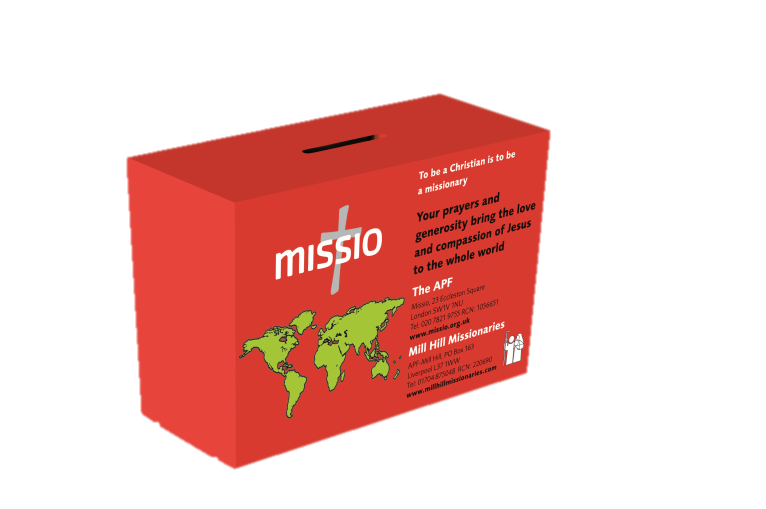 https://www.youtube.com/watch?v=5xARilOZO1s
Building God’s kingdom
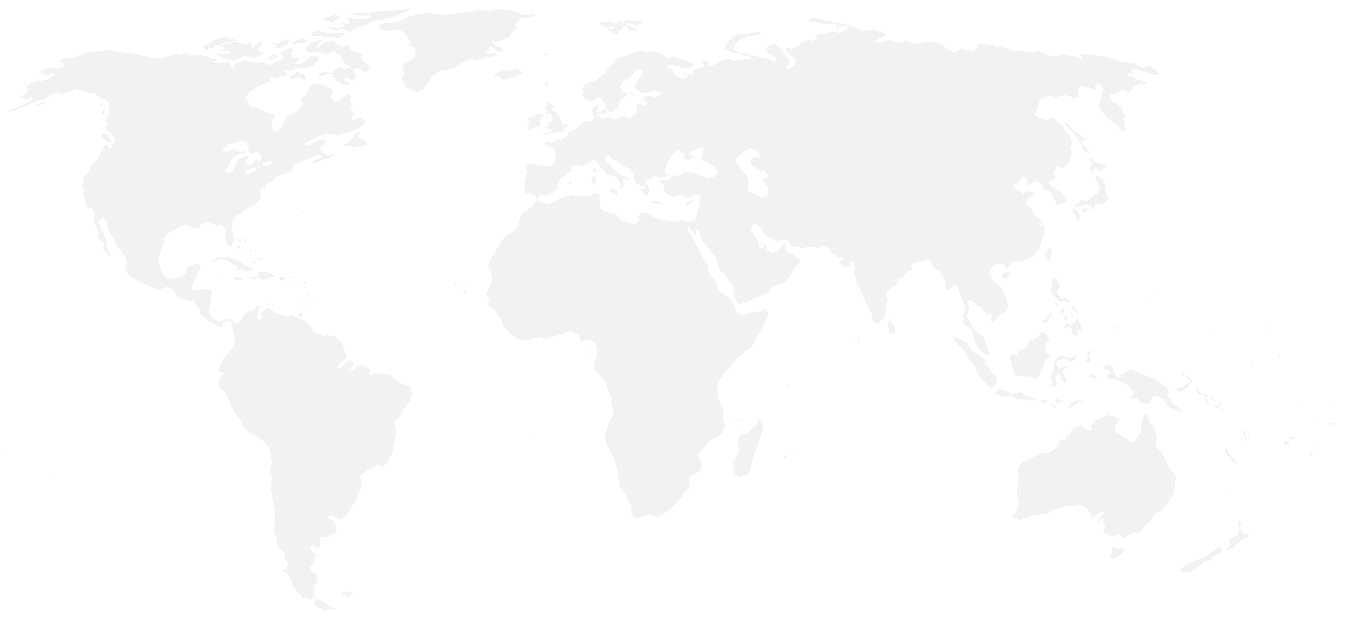 Lord God, through the Trinity you teach us 
that life and love flow through your relationship.
Inspired by this, may we honour God the Father,
by caring for creation and providing for others. 
May we follow God the Son,
showing mercy, acting justly, walking humbly with all.
May we be led by God the Spirit,
acting with courage, wisdom and joy.
In this way may we be missionaries of your love,
to all, everywhere, forever. 
Amen.
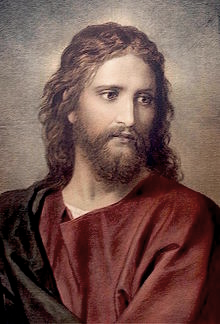 Treat all people with the dignity they deserve

Do our best to follow the example of Jesus

Help overseas missionaries by praying for their work and supporting Missio.
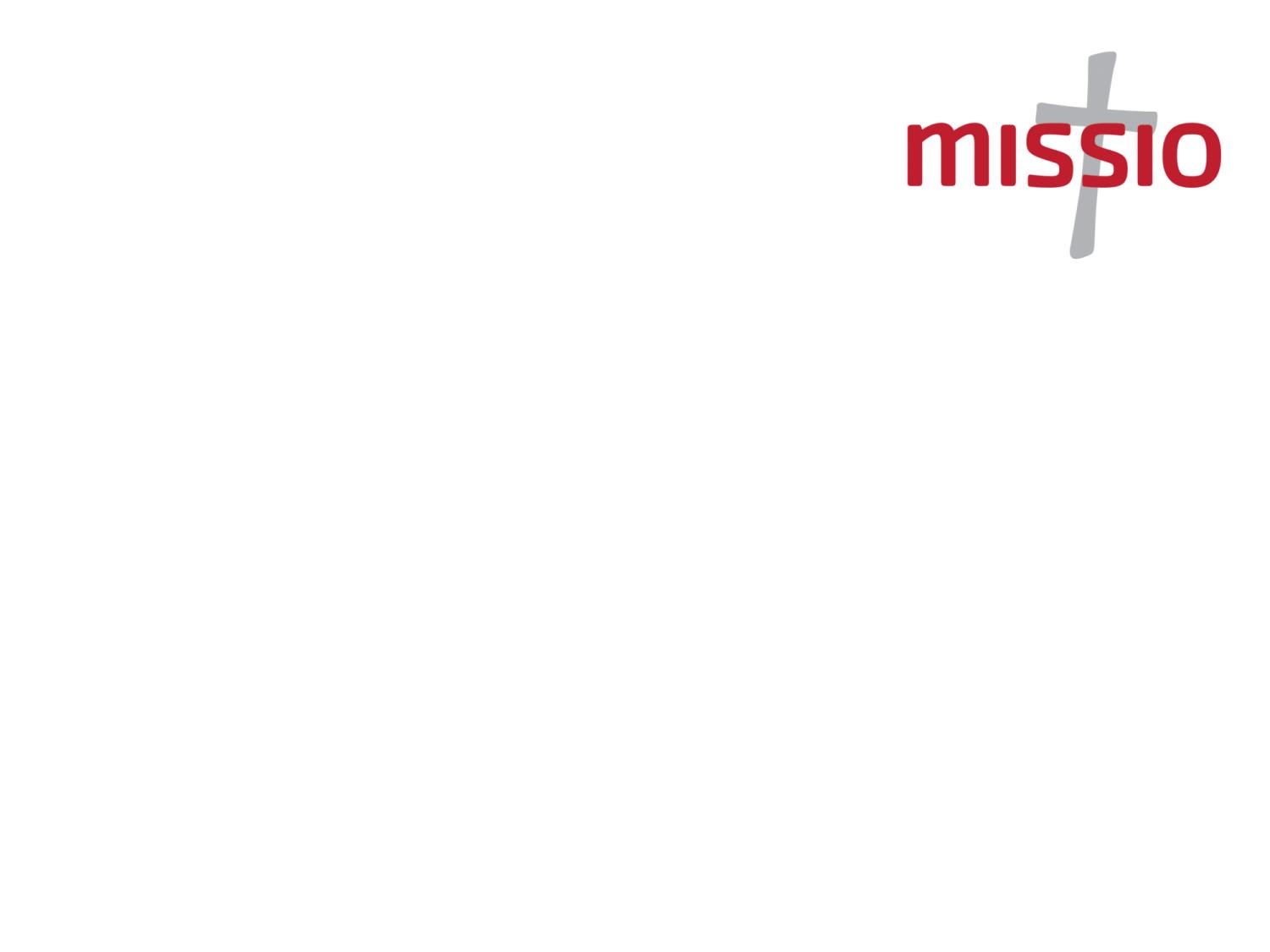 Nobody, 
no situation 
and no place 
is beyond God’s care.